Software Testing
Damian Gordon
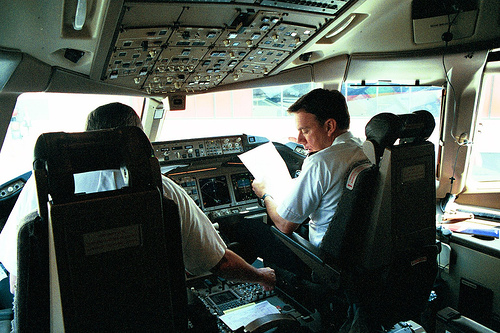 Question
Why do pilots bother doing pre-flight checks when the chances are that the plane is working fine?
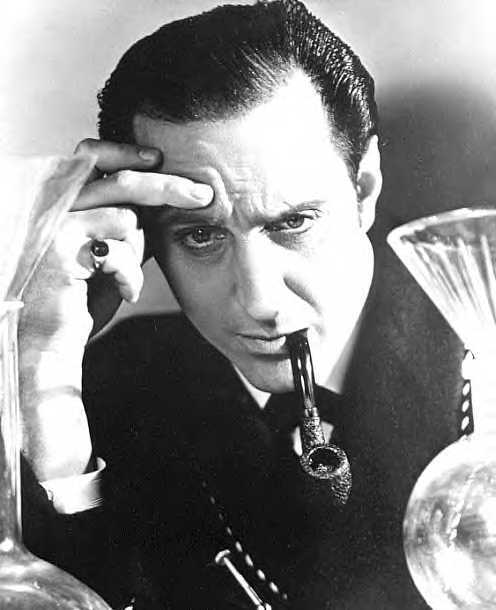 Software Testing
Software testing is an investigate process to measure the quality of software.

Test techniques include, but are not limited to, the process of executing a program or application with the intent of finding software bugs.
Software Testing
How is a software system built?

Customer contacts an I.T. Company and requests that a software system be created
The customer works with an analyst to define a design of the software system
The design is given to developers to build the software system
The developed system is given to software testers to check if it is OK
The system is handed over to the customers
1944AD
Harvard Mark I
The IBM Automatic Sequence Controlled Calculator (ASCC), called the Mark I by Harvard University was an electro-mechanical computer.
It was devised by Howard H. Aiken, built at IBM and shipped to Harvard in February 1944. 
It began computations for the U.S. Navy Bureau of Ships in May and was officially presented to the university on August 7, 1944.
It was very reliable, much more so than early electronic computers.
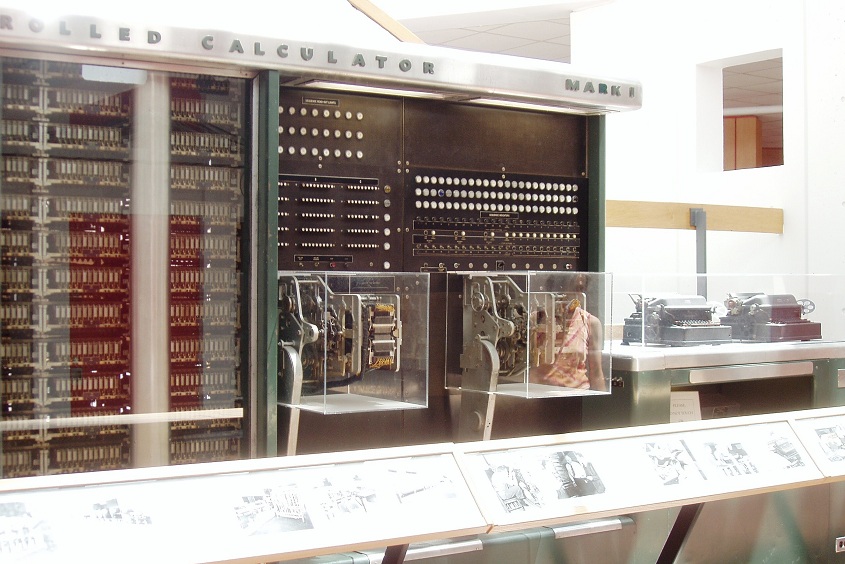 Howard H. Aiken
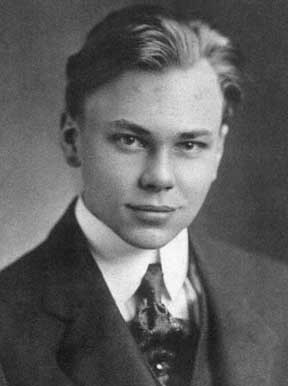 Howard Hathaway Aiken 
Born March 8, 1900
Died March 14, 1973
Born in Hoboken, New Jersey
He envisioned an electro-mechanical computing device that could do much of the tedious work for him. 
With help from Grace Hopper and funding from IBM, the machine was completed in 1944.
Grace Hopper
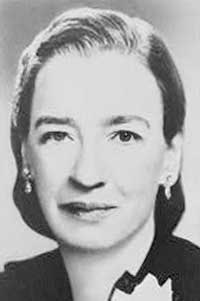 Rear Admiral Grace Murray Hopper
Born December 9, 1906
Died January 1, 1992
Born in New York City, New York
Computer pioneer who developed the first compiler for a computer programming language
1945AD
The First Bug
Grace Hopper served at the Bureau of Ships Computation Project at Harvard University working on the computer programming staff. 
A moth was found trapped between points at Relay #70, Panel F, of the IBM Harvard Mark II Aiken Relay Calculator while it was being tested at Harvard University, 9 September 1945.
1945AD
The First Bug
The operators affixed the moth to the computer log, with the entry: "First actual case of bug being found". 
Grace Hopper said that they "debugged" the machine, thus introducing the term "debugging a computer program".
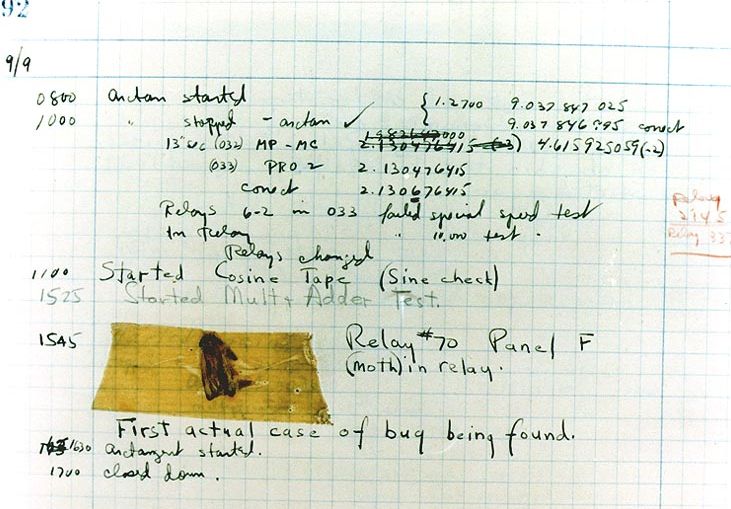 Bugs a.k.a. …
Defect
Fault
Problem
Error
Incident
Anomaly
Variance
Failure
Inconsistency
Product Anomaly
Product Incidence
Eras of Testing
Software Testing Methods
Box Approach
Box Approach
Grey
Box
Black
Box
White
Box
Black Box Testing
Black box testing treats the software as a "black box"—without any knowledge of internal implementation. 
Black box testing methods include: 
equivalence partitioning, 
boundary value analysis, 
all-pairs testing, 
fuzz testing, 
model-based testing, 
exploratory testing and 
specification-based testing.
Black
Box
White Box Testing
White box testing is when the tester has access to the internal data structures and algorithms including the code that implement these.
White box testing methods include: 
API testing (application programming interface) - testing of the application using public and private APIs
Code coverage - creating tests to satisfy some criteria of code coverage (e.g., the test designer can create tests to cause all statements in the program to be executed at least once)
Fault injection methods - improving the coverage of a test by introducing faults to test code paths
Mutation testing methods
Static testing - White box testing includes all static testing
White
Box
Grey Box Testing
Grey Box Testing involves having knowledge of internal data structures and algorithms for purposes of designing the test cases, but testing at the user, or black-box level. 
The tester is not required to have a full access to the software's source code.
Grey box testing may also include reverse engineering to determine, for instance, boundary values or error messages.
Grey
Box
Types of Testing
Unit Testing
Lowest level functions and procedures in isolation
Each logic path in the component specifications
Module Testing
Tests the interaction of all the related components of a module
Tests the module as a stand-alone entity
Subsystem Testing
Tests the interfaces between the modules
Scenarios are employed to test module interaction
Integration Testing
Tests interactions between sub-systems and components
System performance
Stress
Volume
Acceptance Testing
Tests the whole system with  live data
Establishes the ‘validity’ of the system
Testing Tools
Testing Tools
Program testing and fault detection can be aided significantly by testing tools and debuggers. Testing/debug tools include features such as:
Program monitors, permitting full or partial monitoring of program code (more on the next slide).
Formatted dump or symbolic debugging, tools allowing inspection of program variables on error or at chosen points.
Automated functional GUI testing tools are used to repeat system-level tests through the GUI.
Benchmarks, allowing run-time performance comparisons to be made.
Performance analysis (or profiling tools) that can help to highlight hot spots and resource usage.
Testing Tools
Program monitors, permitting full or partial monitoring of program code including:
Instruction set simulator, permitting complete instruction level monitoring and trace facilities
Program animation, permitting step-by-step execution and conditional breakpoint at source level or in machine code
Code coverage reports
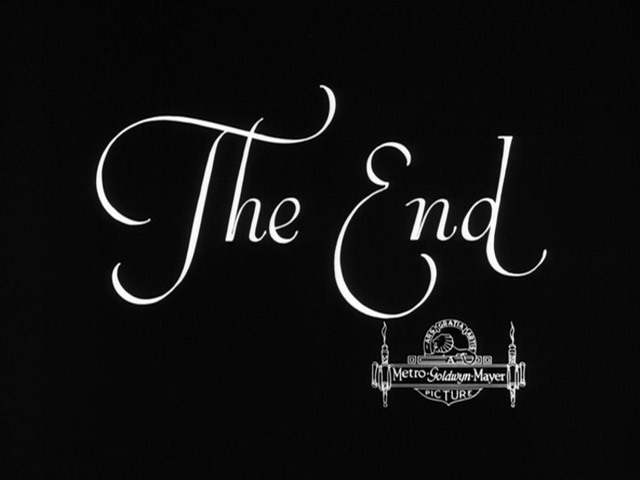 etc.